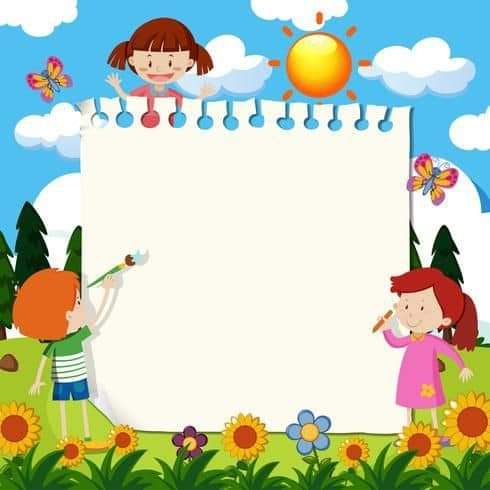 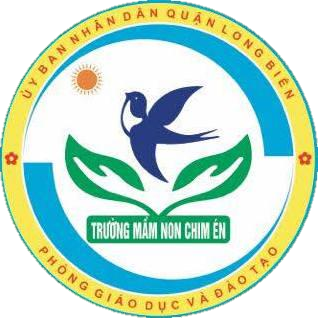 CÂU ĐỐ
Cái gì chúm chím đáng yêu
Thốt lời chào hỏi, nói nhiều điều hay 
Đố các bé biết đó là cái gì ?
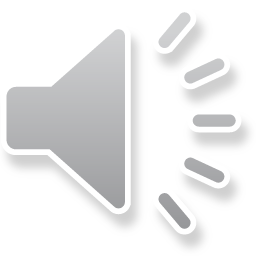 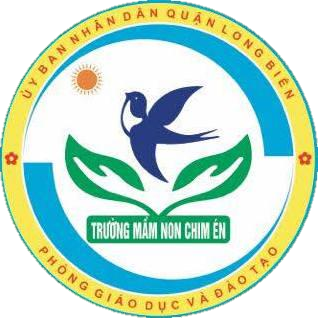 BÀI THƠ : MIỆNG XINH
Sáng tác : Phạm Hổ
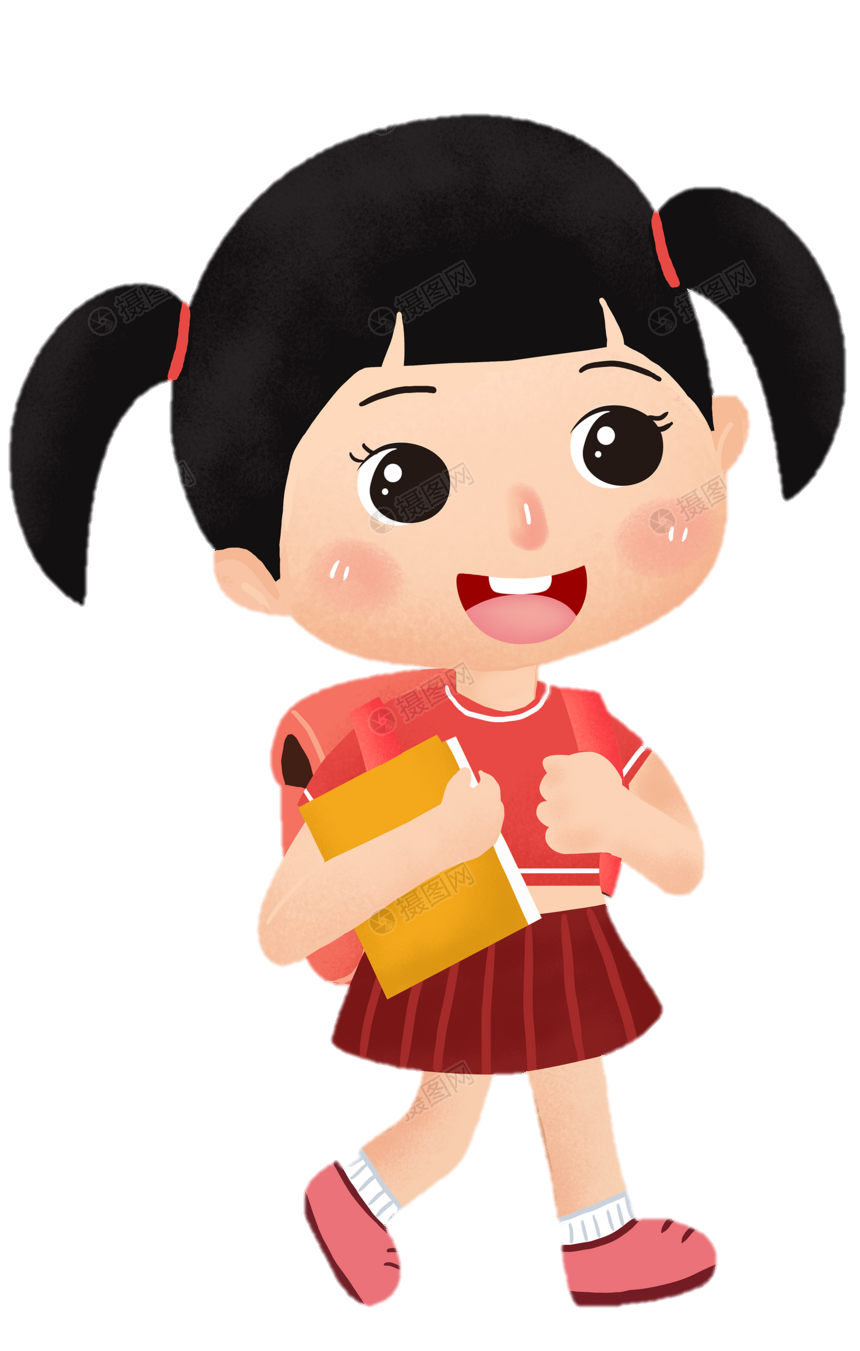 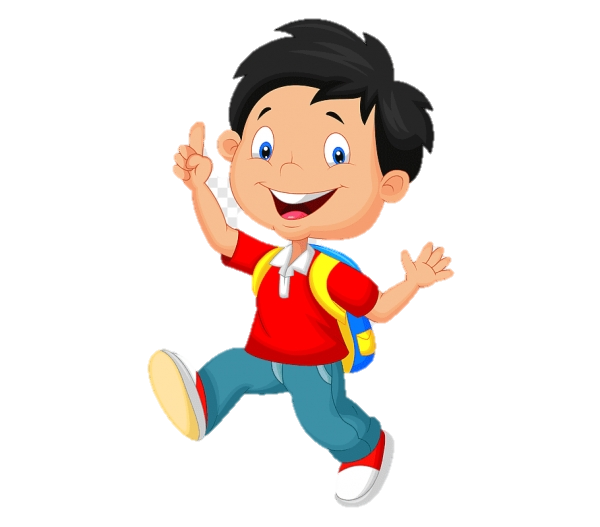 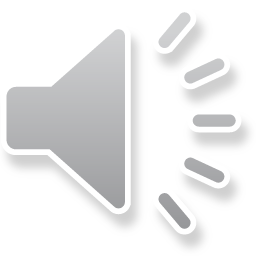 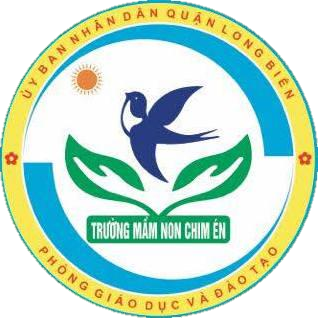 Cô vừa đọc cho các con nghe bài thơ có tên là gì ?
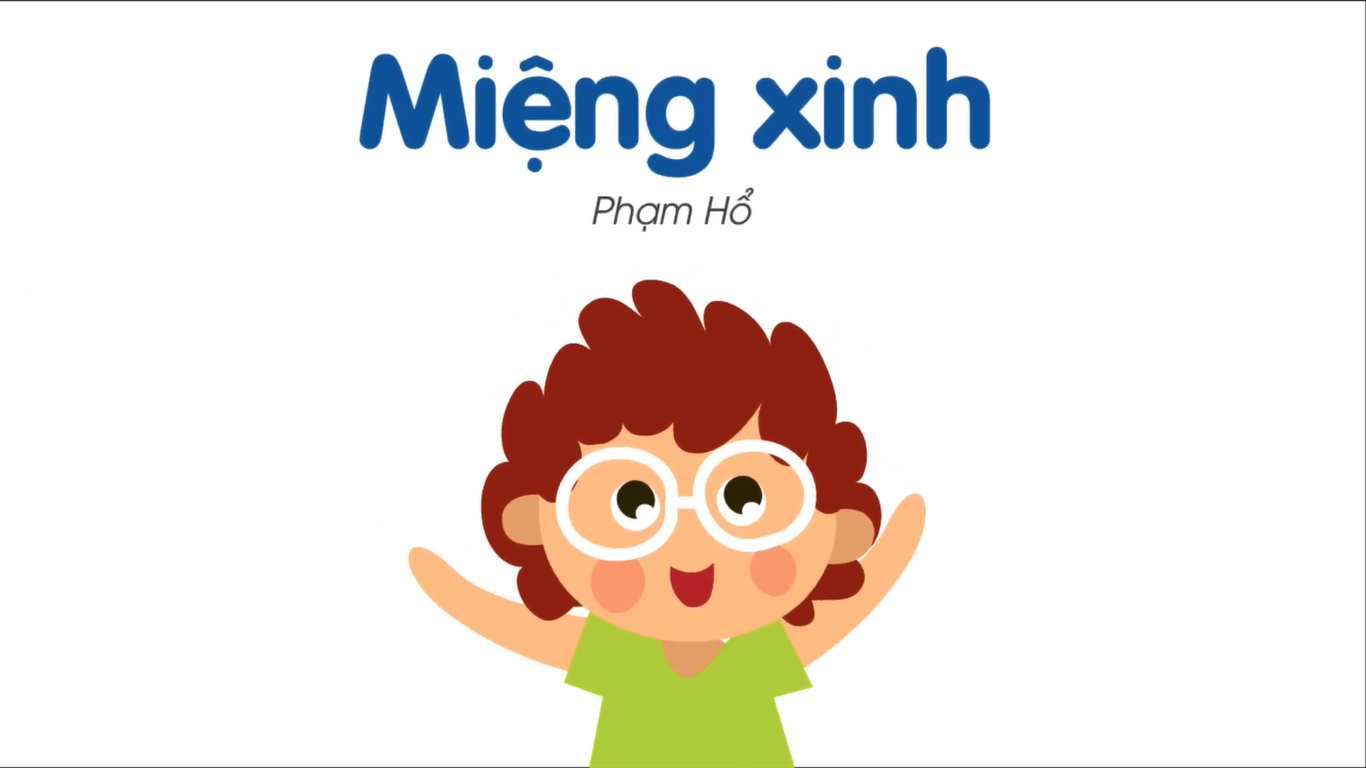 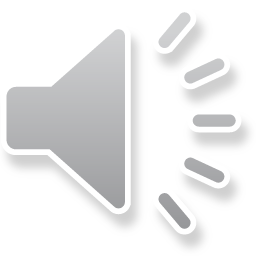 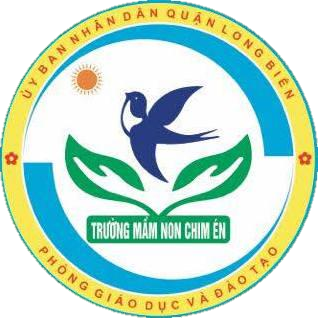 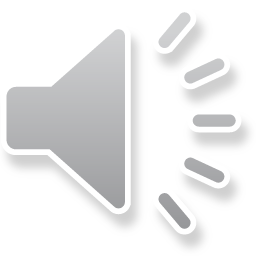 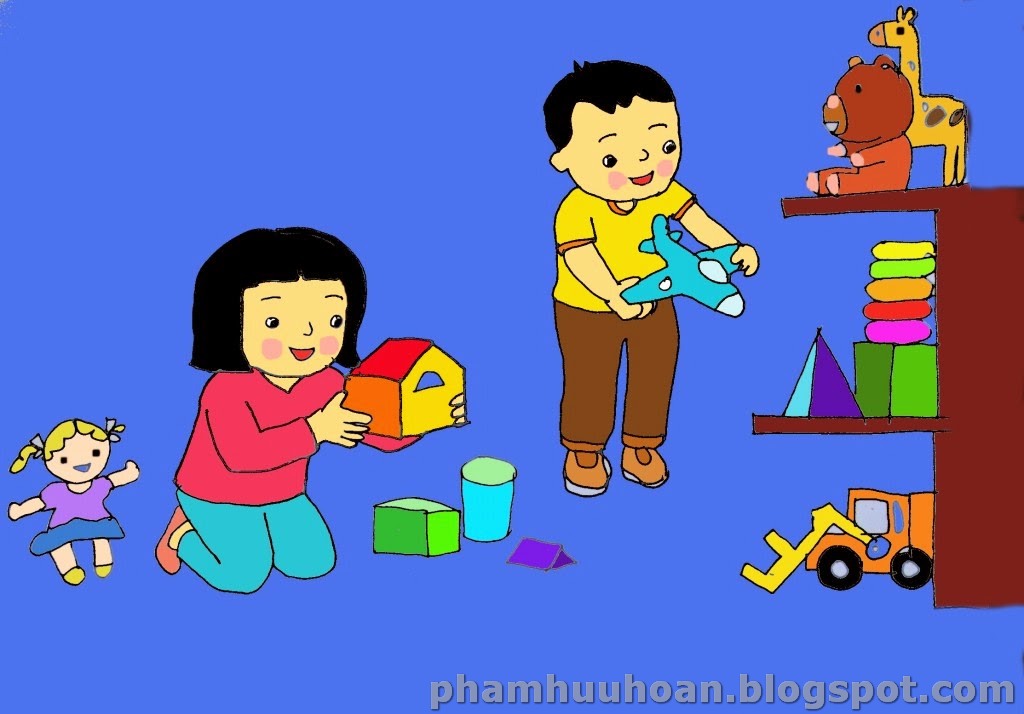 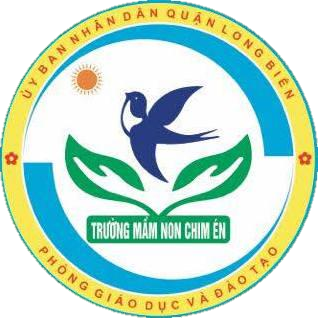 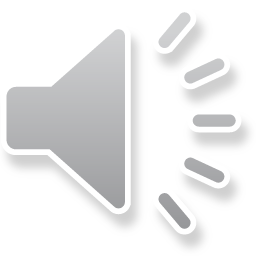 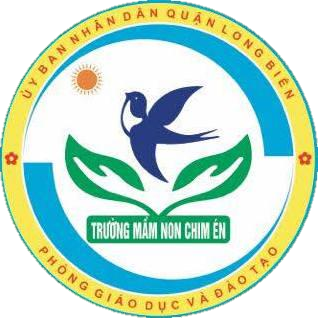 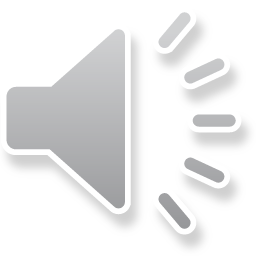 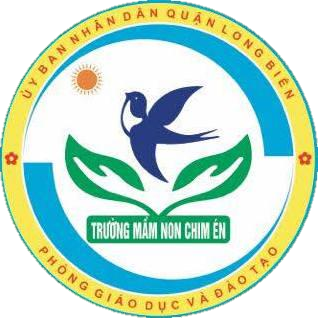 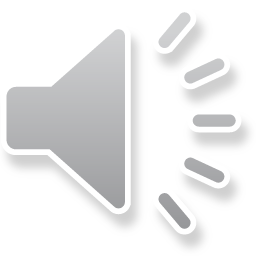 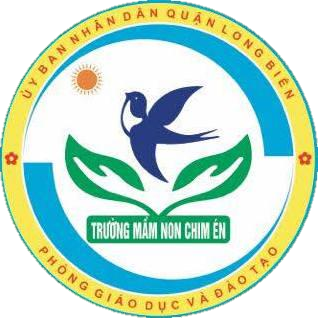 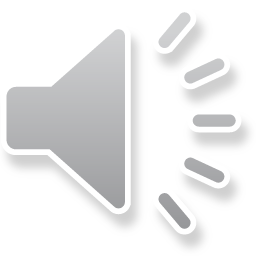 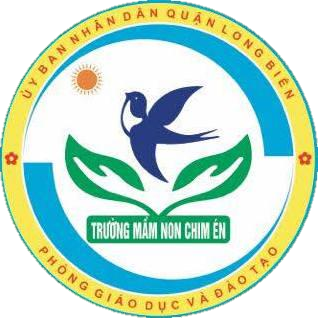 Các con vừa nghe bài thơ có tên là gì ?
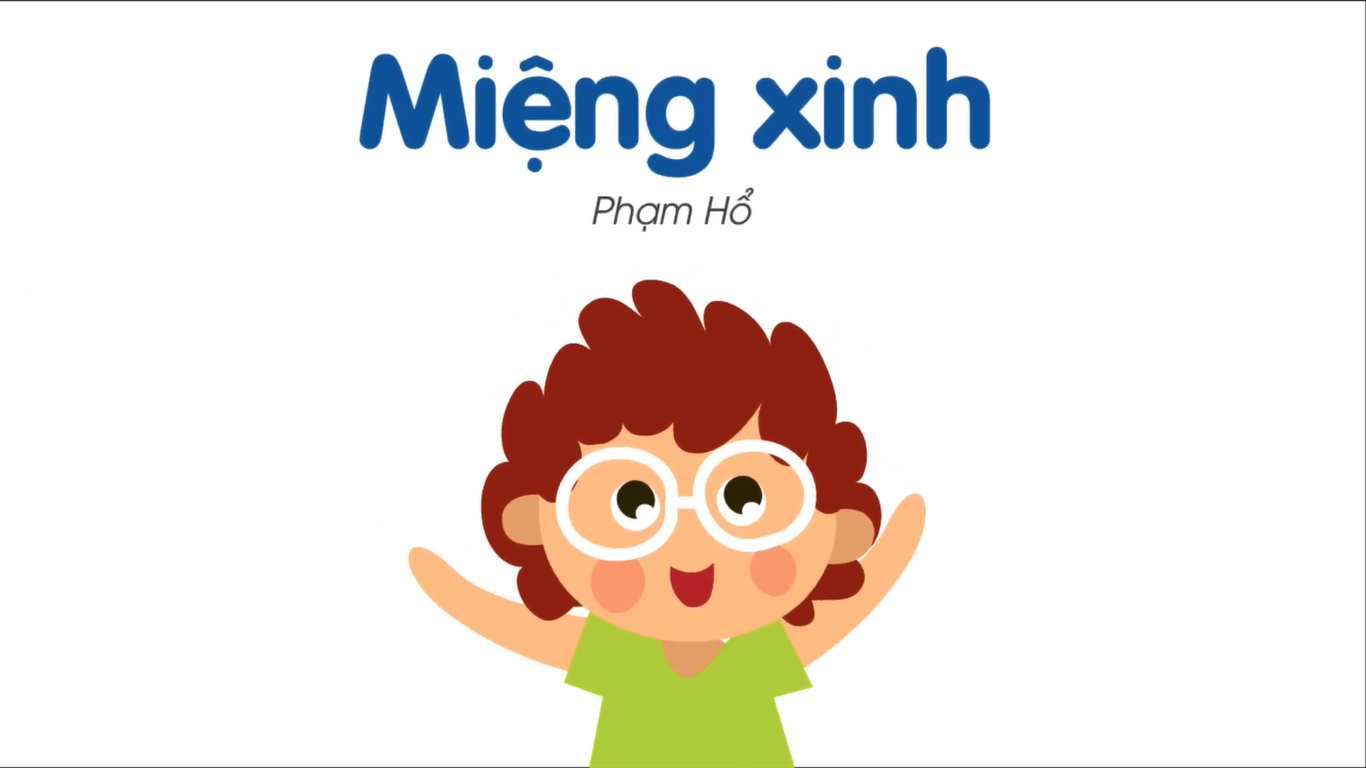 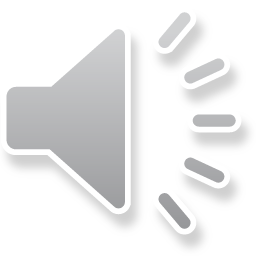 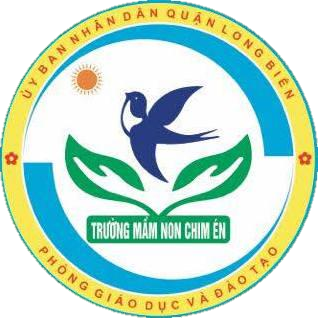 Các cháu chơi với bạn, cãi nhau thì sẽ làm sao ?
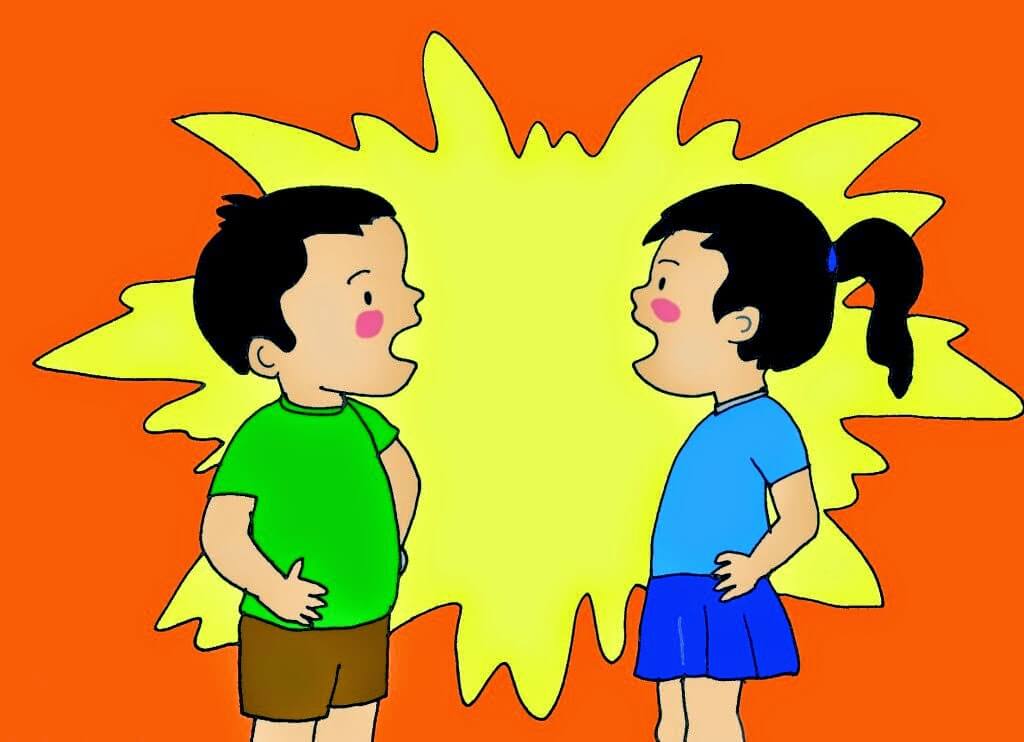 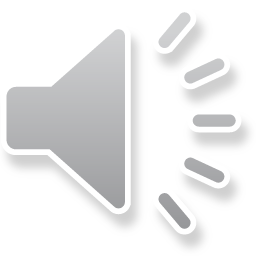 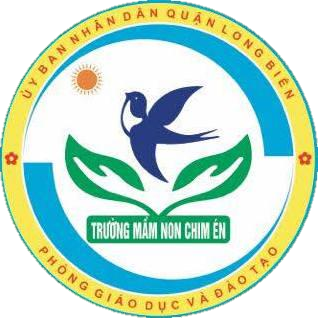 Cái miệng nó xinh thế, chỉ nói điều gì hả các con?
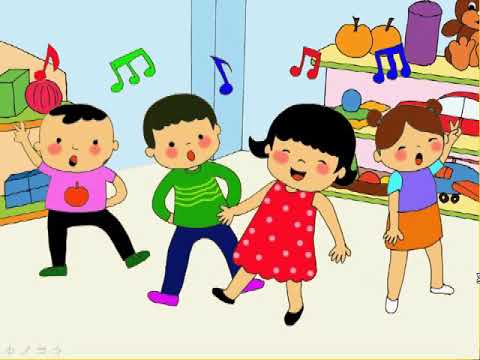 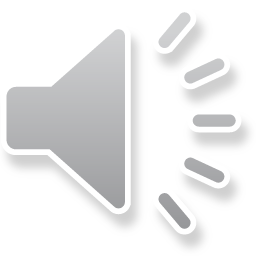 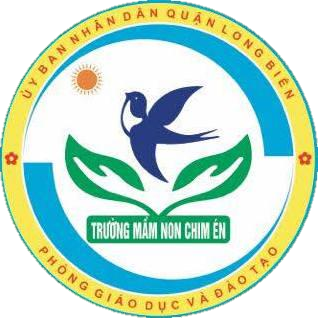 GIÁO DỤC
Các con ơi, miệng xinh chỉ dùng để nói những điều hay thôi. Nên khi chơi với các bạn, các con hãy chơi đoàn kết và không được cãi nhau thì mới được gọi là những em bé ngoan nhé !
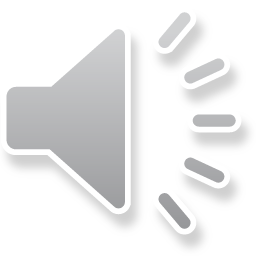 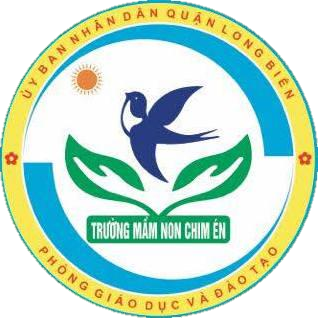